CIG4I3 SISTEM REKOGNISI Pertemuan 2: Computer Vision
Author-Tim Dosen
KK ICM
1
24/07/2014
Resume Materi Pertemuan 1
Definisi Sistem Rekognisi
Penerapan Sistem Rekognisi
Materi Pertemuan 2
Definisi Computer Vision
Block Process
Sistem Visual Manusia
Representasi Data Digital
Computer Vision [1]: Field Area
4
24/07/2014
Computer Vision [2] vs Sistem Rekognisi
A theme in the development of this field has been to duplicate the abilities of human vision by electronically perceiving and understanding an image.[4] 
This image understanding can be seen as the disentangling of symbolic information from image data using models constructed with the aid of geometry, physics, statistics, and learning theory.[5] 
Computer vision has also been described as the enterprise of automating and integrating a wide range of processes and representations for vision perception.[6]
[4] Milan Sonka, Vaclav Hlavac and Roger Boyle (2008). Image Processing, Analysis, and Machine Vision. Thomson. ISBN 0-495-08252-X. 
[5] David A. Forsyth and Jean Ponce (2003). Computer Vision, A Modern Approach. Prentice Hall. ISBN 0-13-085198-1. 
[6] Dana H. Ballard and Christopher M. Brown (1982). Computer Vision. Prentice Hall. ISBN 0-13-165316-4.
5
24/07/2014
Materi Pertemuan 2
Definisi Computer Vision
Block Process
Sistem Visual Manusia
Representasi Data Digital
Generic Process Block
7
24/07/2014
Materi Pertemuan 2
Definisi Computer Vision
Block Process
Sistem Visual Manusia
Representasi Data Digital
Sistem Visual Manusia
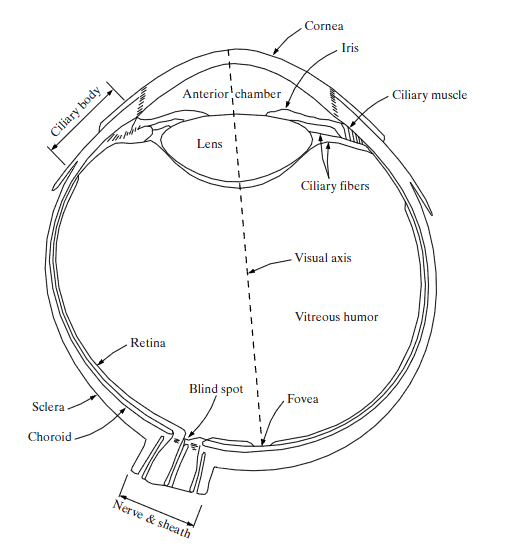 Pembentukan Citra oleh Sensor Mata
Intensitas cahaya ditangkap oleh diagram iris dan diteruskan ke bagian retina mata.
Bayangan obyek pada retina mata dibentuk dengan mengikuti konsep sistem optik dimana fokus lensa terletak antara retina dan lensa mata.
Mata dan syaraf otak dapat menginterpretasi bayangan yang merupakan obyek pada posisi terbalik.
. A cross section of the human eye
(Gonzalez & Woods, 2002)
9
24/07/2014
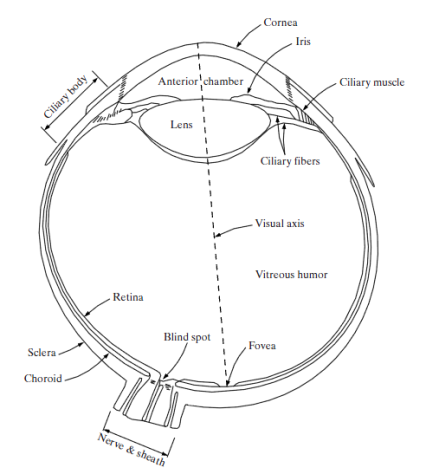 Sistem Visual Manusia
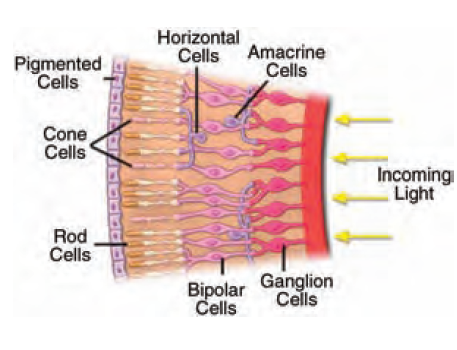 Fovea di bagian retina terdiri  dari dua jenis receptor:
Sejumlah cone receptor (sel kerucut), sensitif terhadap warna, visi cone disebut photocopic vision atau bright light vision
Sejumlah rod receptor (sel batang), memberikan gambar keseluruhan pandangan dan sensitif terhadap iluminasi tingkat rendah, visi rod disebut scotopic vision atau dim-light vision
10
24/07/2014
Sistem Visual Manusia
Blind Spot
adalah bagian retina yang tidak mengandung receptor sehingga tidak dapat menerima dan menginterpretasi informasi
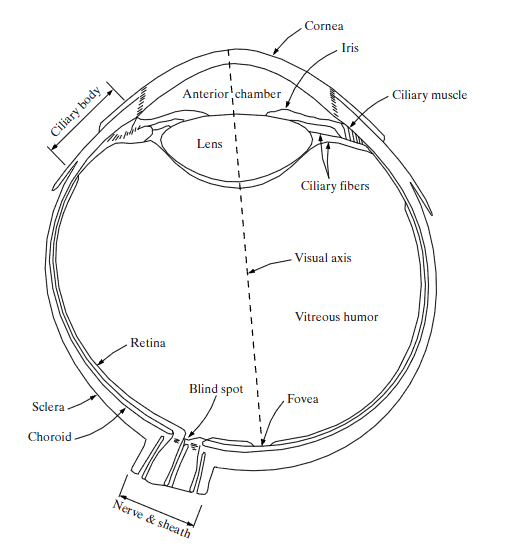 11
24/07/2014
Sistem Visual Manusia
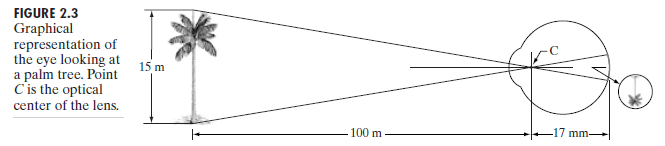 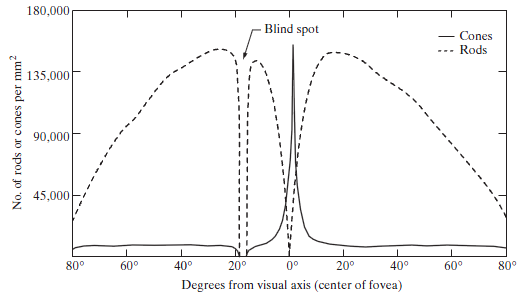 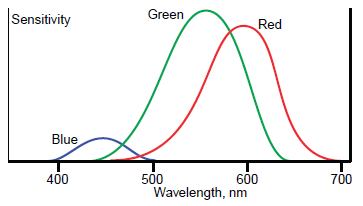 Distribution of rods and cones in retina.(Gonzalez & Woods, 2002)
12
24/07/2014
Materi Pertemuan 2
Definisi Computer Vision
Block Process
Sistem Visual Manusia
Representasi Data Digital
Akuisisi Data: Kamera Digital
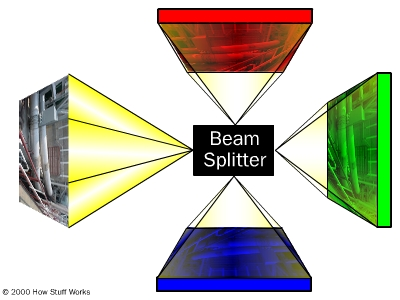 Image Spiltter/Filter
CCD or CMOS Sensor
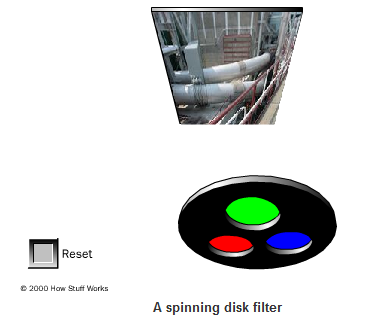 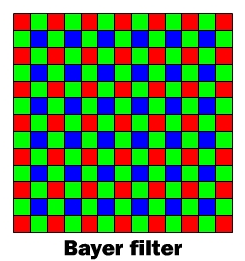 14
24/07/2014
Representasi Data Citra [1]
Data digital pada umumnya diperoleh dengan cara melakukan proses kuantisasi dan sampling terhadap sinyal analog
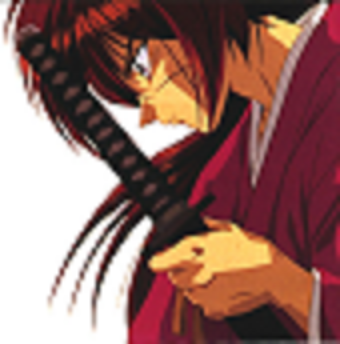 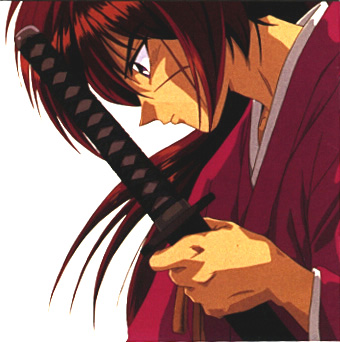 Digitalisasi
Citra analog                                                                    Citra Digital
15
24/07/2014
Representasi Data Citra [2]
Sinyal analog => countinous
Sinyal digital => bersifat diskrit
16
24/07/2014
Digital image representation
Vector image
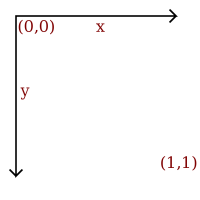 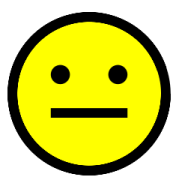 draw circle
	center 0.5, 0.5 
	radius 0.4 
	fill-color yellow 
	stroke-color black 
	stroke-width 0.05 
draw circle 
	center 0.35, 0.4 
	radius 0.05 
	fill-color black 
draw circle 
	center 0.65, 0.4 
	radius 0.05 
	fill-color black 
draw line 
	start 0.3, 0.6 
	end 0.7, 0.6 
	stroke-color black 
	stroke-width 0.1
17
24/07/2014
Representasi Data Citra [3]
Data citra dalam bentuk digital pada umumnya menyimpan informasi mengenai data intensitas dengan rentang nilai 0-255
Citra digital disimpan dengan struktur berbentuk matrik atau array
18
24/07/2014
Digital image representation
Bitmap (raster) image
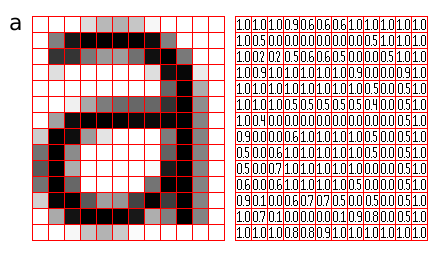 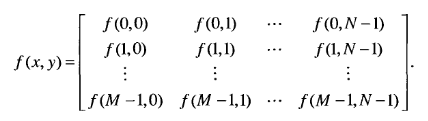 Bitmap image is an array of pixels
The value of each array element corresponds to the color of the appropriate pixel
19
24/07/2014
Representasi Data Citra [4]
Pengolahan citra digital ≈ operasi matrik
Data yang tersimpan dapat direpresentasikan dalam tipe data bilangan bulat 0 s/d 255 atau dalam bentuk bilangan real 0 s/d 1
20
24/07/2014
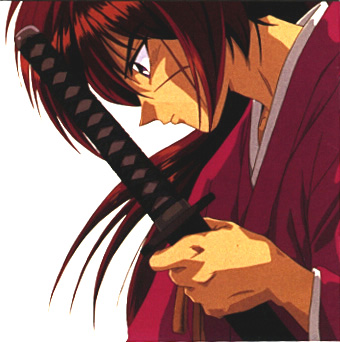 Sampling citra (2D)
21
24/07/2014
Kuantisasi Sinyal 1D
22
24/07/2014
Digital image representation
Bitmap (raster) image
Important parameters of raster image:
Raster dimensions
Resolution (ppi) 
Sample depth (usually 2k)
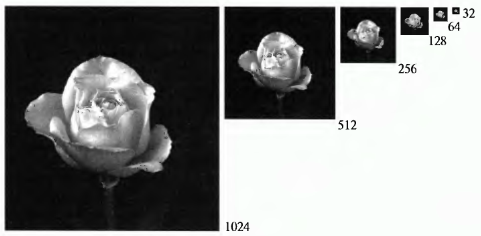 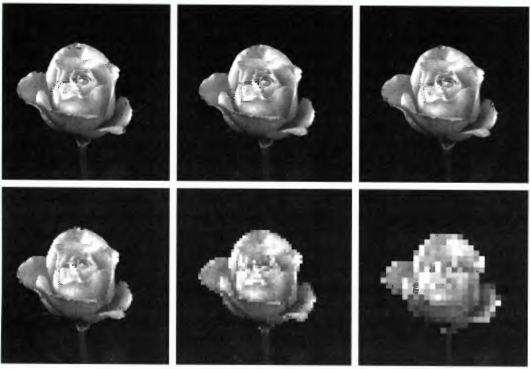 Fixed resolution, varying dimension
Fixed dimensions, varying resolution
23
24/07/2014
Contoh sampling:
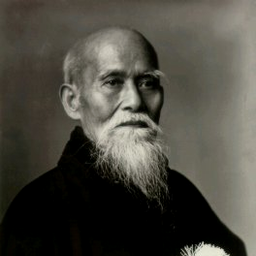 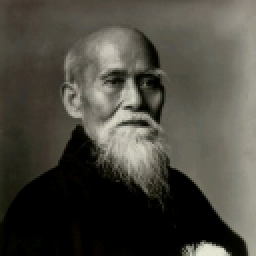 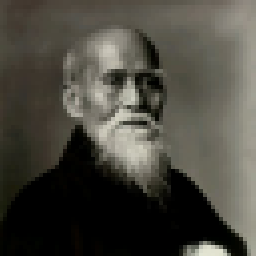 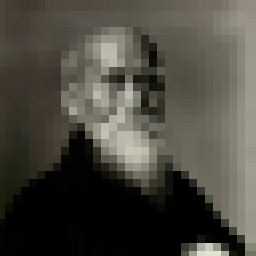 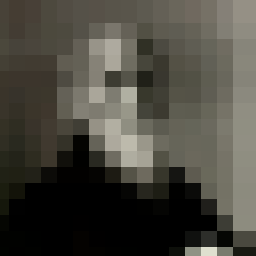 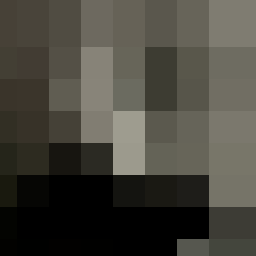 24
24/07/2014
Digital image representation
Bitmap (raster) image
The same image with varying sample depths:
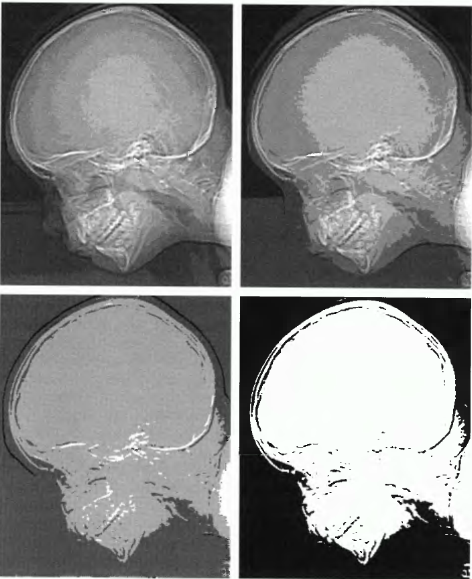 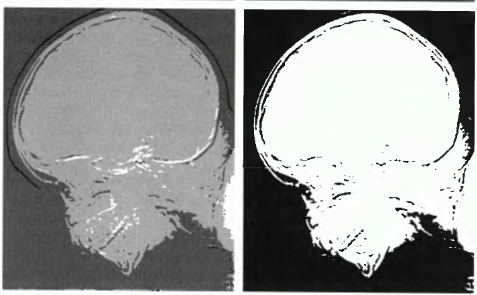 16 levels
8 levels
4 levels
2 levels
Typical levels: 8 bit (256 levels), 16 bit – png, tiff
25
24/07/2014
Contoh kuantisasi
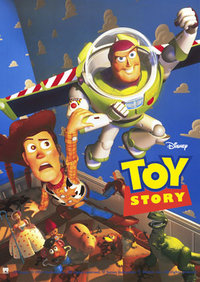 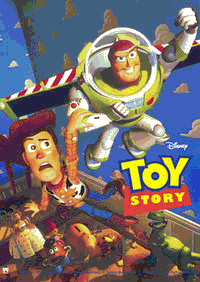 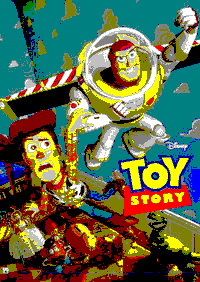 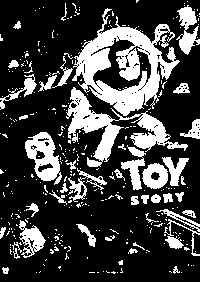 24-bit
8-bit
4-bit
1-bit
26
24/07/2014
Digital image representation
Bitmap (raster) image: color
RGB – the most common color model (CRT monitors, LCD screens/projectors)
Each pixel represented by 3 values: red, green, blue
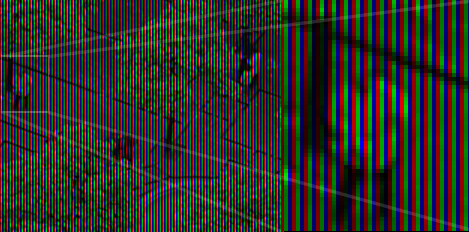 RGB bands: color image built up of bands of red, green and blue color
27
24/07/2014
Digital image representation
Bitmap (raster) image: color
Pixel-interleaved format (chunky) – is a common one




Color-interleaved format (planar)
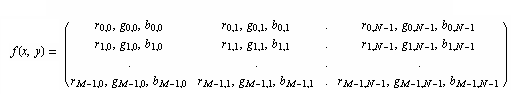 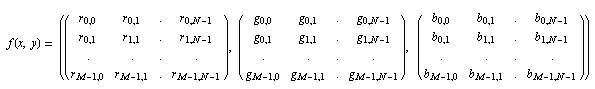 28
24/07/2014
Citra Hyperspectral:
Diambil dengan perangkat khusus dengan menggunakan pedoman λ (panjang gelombang)
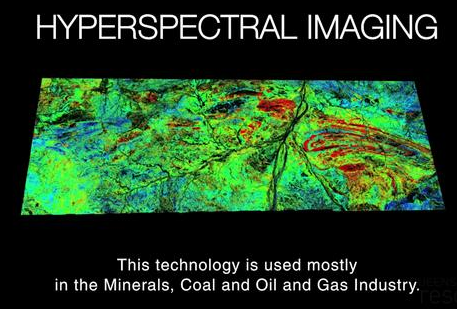 29
24/07/2014
Tugas
Baca dan mulai membuat kode matlab:
1. Buat sebuah GUI untuk membuka file image
30
24/07/2014
Sumber
Russian Summer School In Information Retrieval: CBIR, Natalia Vassilieva , HP Labs Russia, 2008
31
24/07/2014
32
24/07/2014